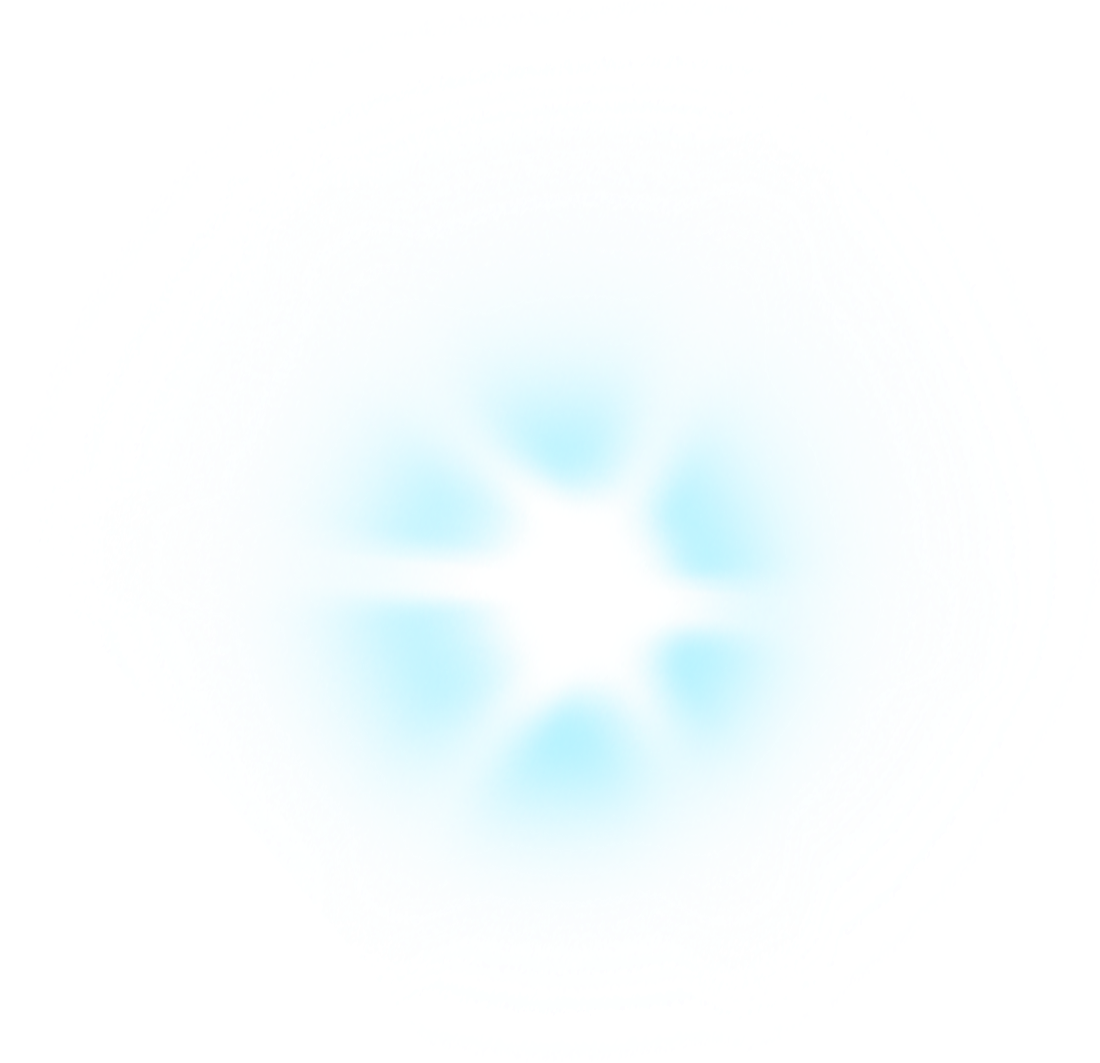 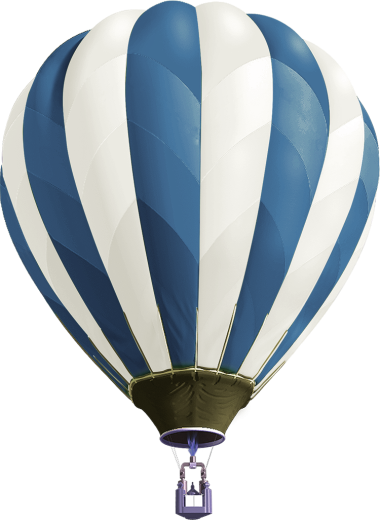 蓝色教育PPT模板
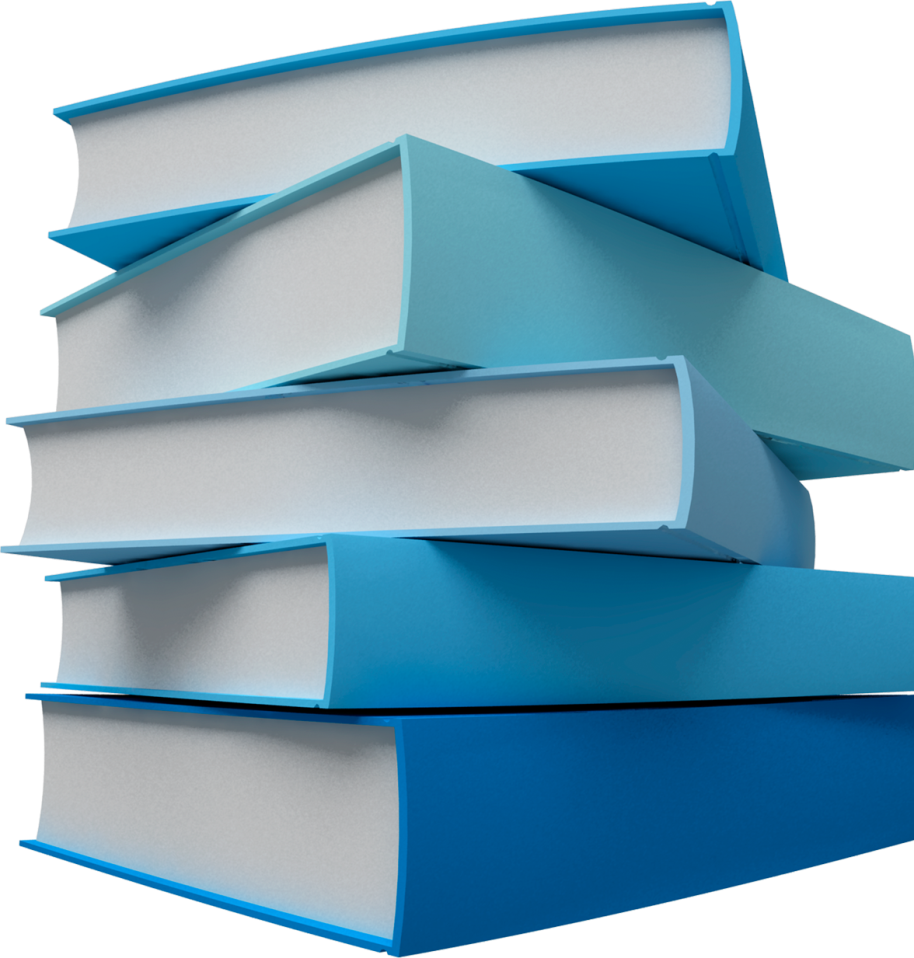 THESIS DEFENSE GENERAL PPT GUIDE TEMPLATE
汇报人：  xiazaii
时间：202X年10月30日
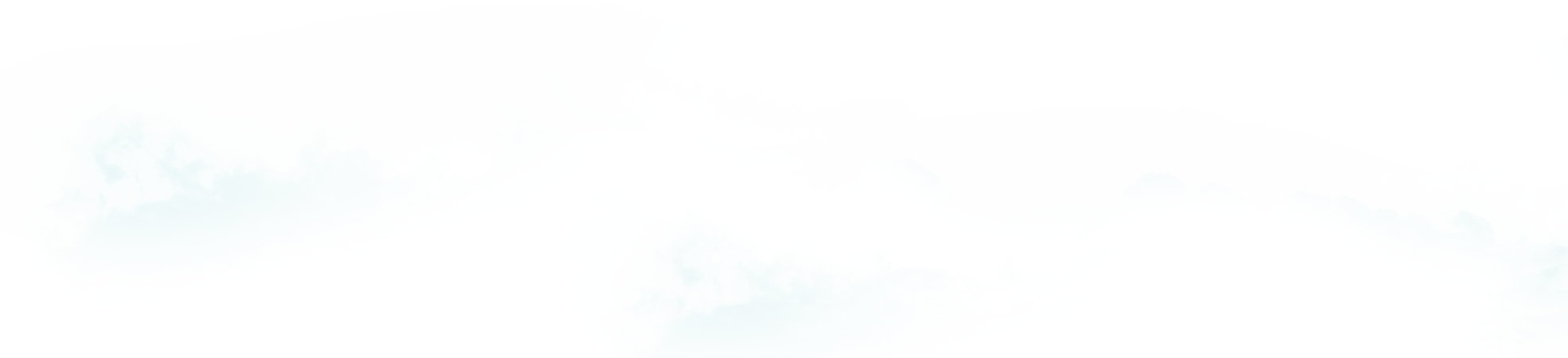 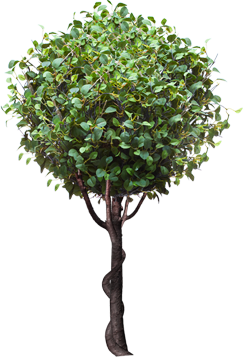 [Speaker Notes: 模板大全]
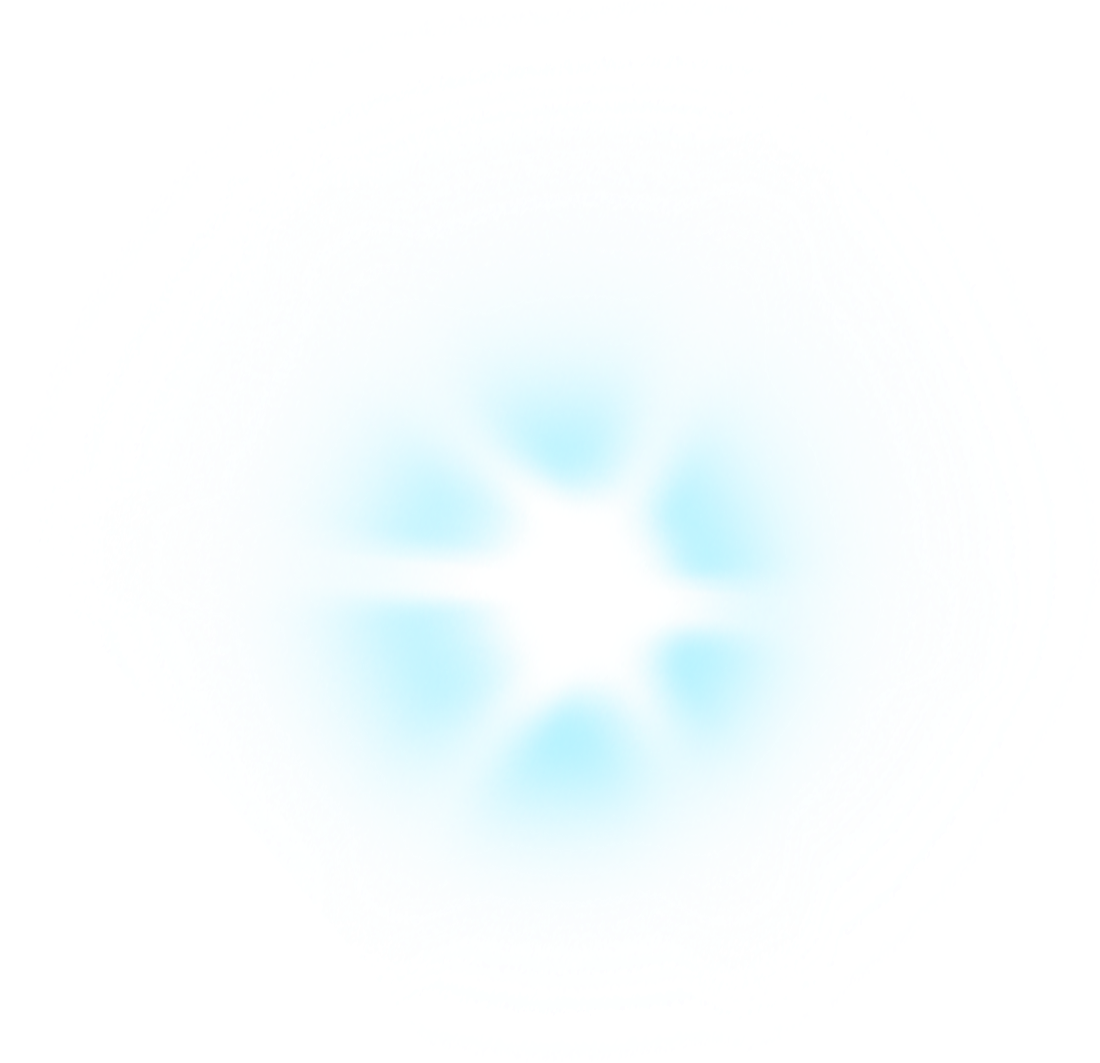 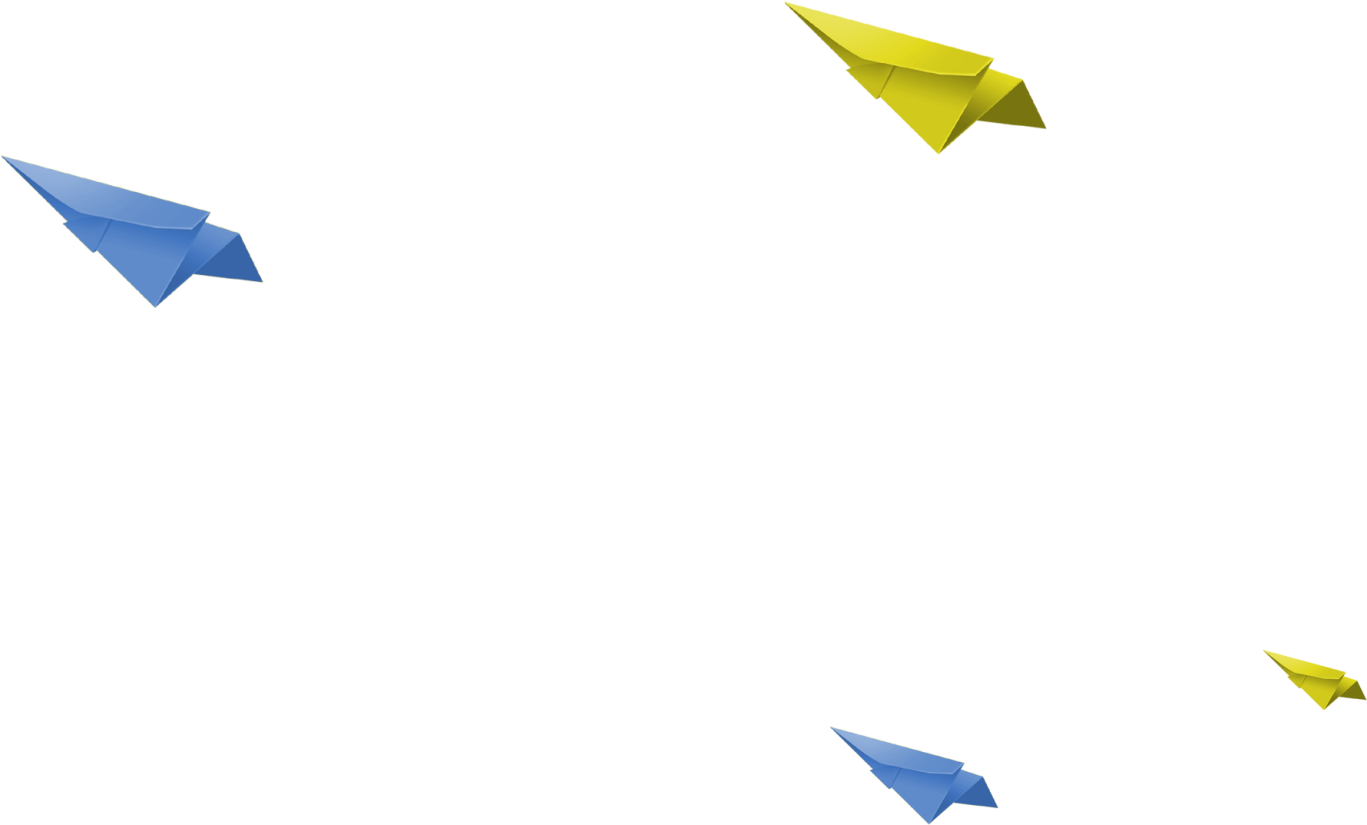 目
录
01
请在此处输入您的标题
CONTENTS
02
请在此处输入您的标题
03
请在此处输入您的标题
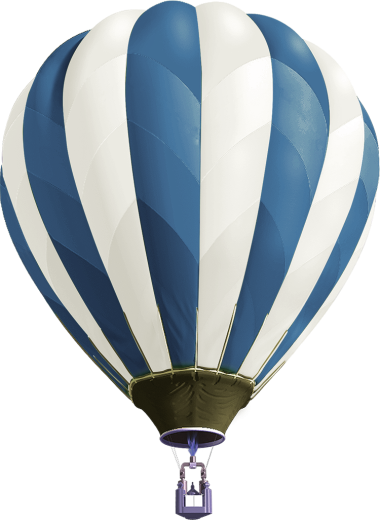 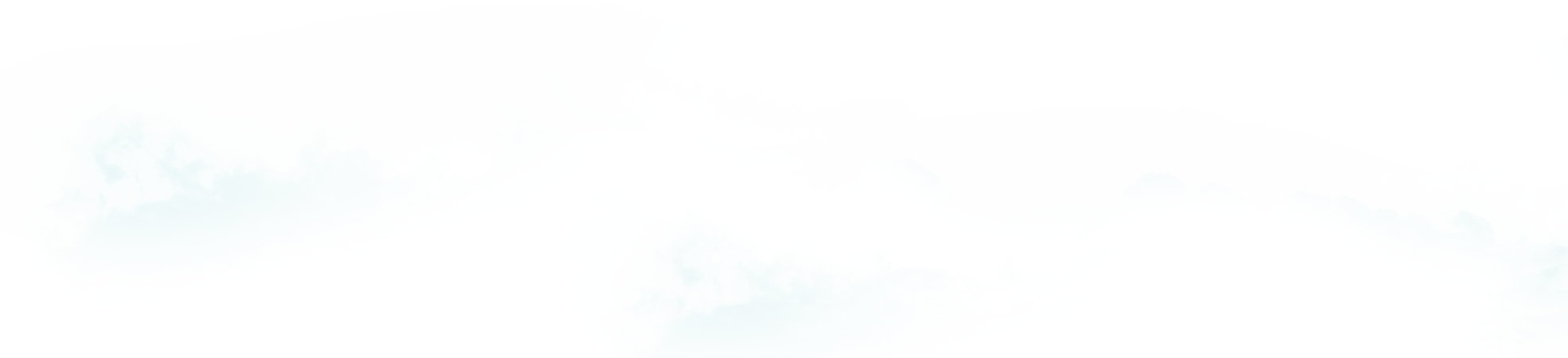 04
请在此处输入您的标题
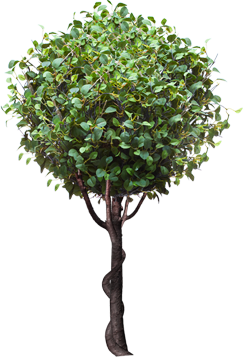 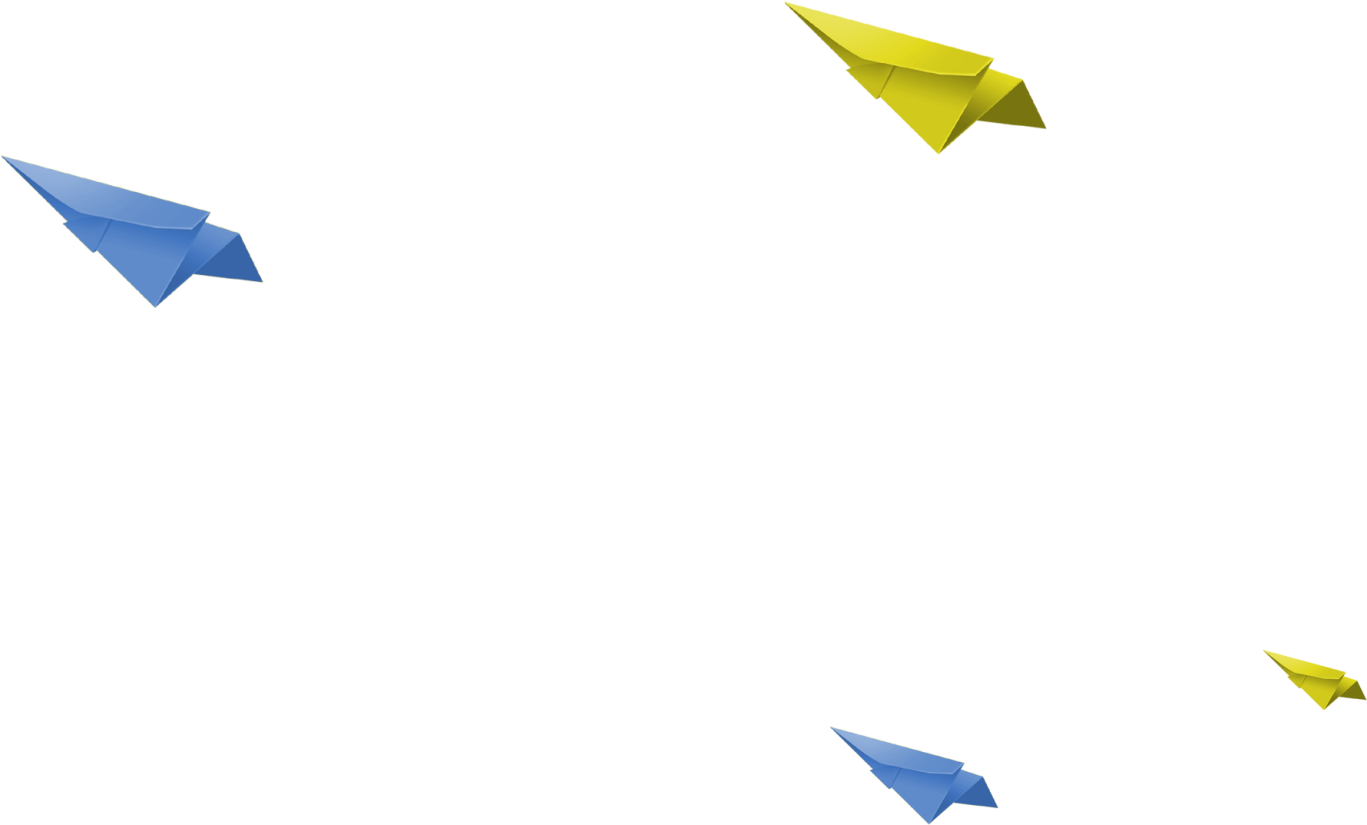 此处输入您的标题
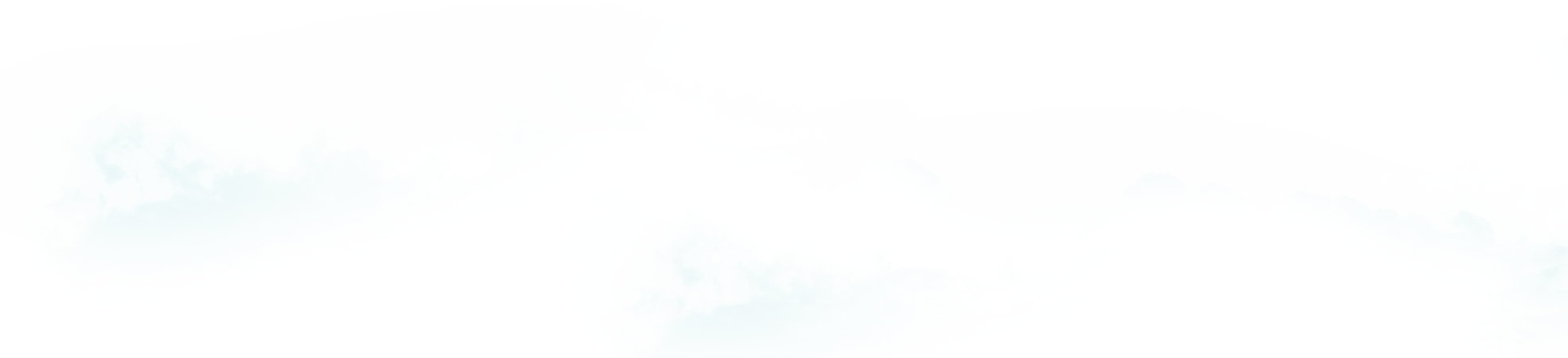 01
请在此处输入您的标题
点击此处添加文字
点击此处添加文字
点击此处添加文字
点击此处添加文字
请替换文字内容，修改文字内容，也可以直接复制你的内容到此。
请替换文字内容，修改文字内容，也可以直接复制你的内容到此。
请替换文字内容，修改文字内容，也可以直接复制你的内容到此。
请替换文字内容，修改文字内容，也可以直接复制你的内容到此。
4
01
请在此处输入您的标题
添加标题
请替换文字内容，修改文字内容，也可以直接复制你的内容到此。
A
A
B
添加标题
请替换文字内容，修改文字内容，也可以直接复制你的内容到此。
B
请替换文字内容，修改文字内容，也可以直接复制你的内容到此。
C
添加标题
C
请替换文字内容，修改文字内容，也可以直接复制你的内容到此。
D
D
添加标题
5
01
请在此处输入您的标题
请替换文字内容，修改文字内容，也可以直接复制你的内容到此。
请替换文字内容，修改文字内容，也可以直接复制你的内容到此。
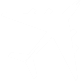 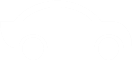 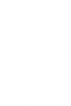 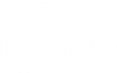 请替换文字内容，修改文字内容，也可以直接复制你的内容到此。
请替换文字内容，修改文字内容，也可以直接复制你的内容到此。
6
01
请在此处输入您的标题
1
2
3
4
添加标题
添加标题
添加标题
添加标题
请替换文字内容，修改文字内容，也可以直接复制你的内容到此。
请替换文字内容，修改文字内容，也可以直接复制你的内容到此。
请替换文字内容，修改文字内容，也可以直接复制你的内容到此。
请替换文字内容，修改文字内容，也可以直接复制你的内容到此。
7
01
请在此处输入您的标题
请替换文字内容，修改文字内容，也可以直接复制你的内容到此。请替换文字内容，修改文字内容，也可以直接复制你的内容
请替换文字内容，修改文字内容，也可以直接复制你的内容到此。请替换文字内容，修改文字内容，也可以直接复制你的内容
标题
请替换文字内容，修改文字内容，也可以直接复制你的内容到此。请替换文字内容，修改文字内容，也可以直接复制你的内容
8
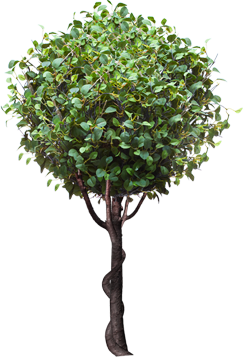 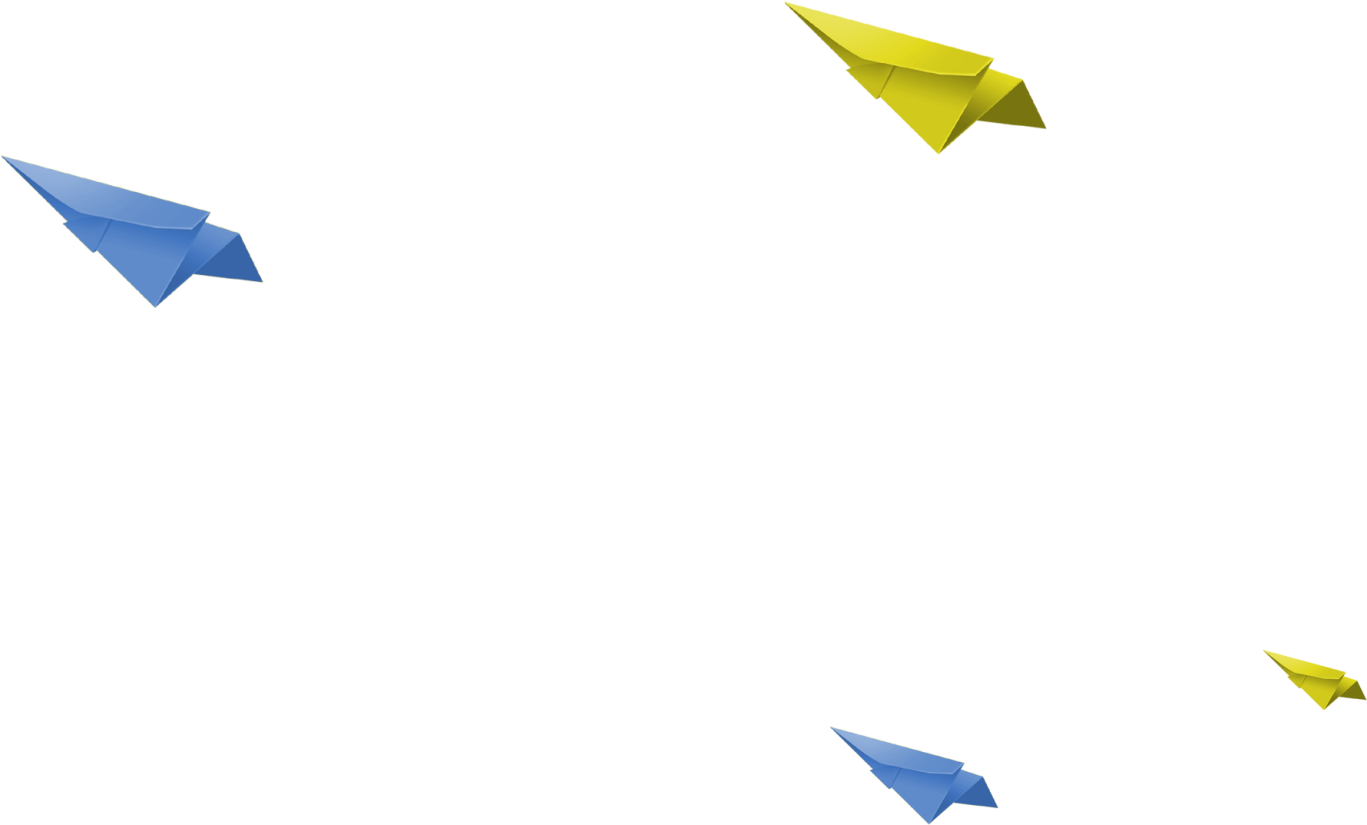 此处输入您的标题
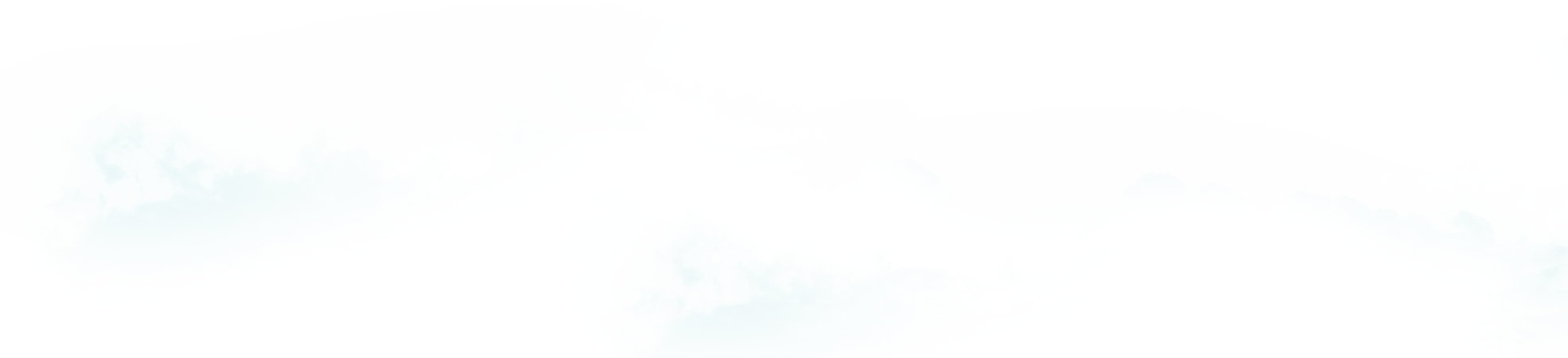 02
请在此处输入您的标题
请替换文字内容，修改文字内容，也可以直接复制你的内容到此。
请替换文字内容，修改文字内容，也可以直接复制你的内容到此。
请替换文字内容，修改文字内容，也可以直接复制你的内容到此。
请替换文字内容，修改文字内容，也可以直接复制你的内容到此。
添加
标题
添加
标题
添加
标题
添加
标题
10
02
请在此处输入您的标题
请替换文字内容，修改文字内容，也可以直接复制你的内容到此。
添加标题
请替换文字内容，修改文字内容，也可以直接复制你的内容到此。
添加标题
请替换文字内容，修改文字内容，也可以直接复制你的内容到此。
添加标题
请替换文字内容，修改文字内容，也可以直接复制你的内容到此。
添加标题
11
02
请在此处输入您的标题
1
点击添加标题
请替换文字内容，修改文字内容，也可以直接复制你的内容到此。请替换文字内容，修改文字内容，也可以直接复制你的内容到此。
2
点击添加标题
请替换文字内容，修改文字内容，也可以直接复制你的内容到此。请替换文字内容，修改文字内容，也可以直接复制你的内容到此。
3
点击添加标题
请替换文字内容，修改文字内容，也可以直接复制你的内容到此。请替换文字内容，修改文字内容，也可以直接复制你的内容到此。
点击添加标题
请替换文字内容，修改文字内容，也可以直接复制你的内容到此。请替换文字内容，修改文字内容，也可以直接复制你模板大全。请替换文字内容，修改文字内容，也可以直接复制你的内容到此。请替换文字内容，修改文字内容，也可以直接复制你的内容到此。
12
02
请在此处输入您的标题
点击此处添加标题
79%
请替换文字内容，修改文字内容，也可以直接复制你的内容到此。请替换文字内容，修改文字内容，也可以直接复制你的内容到此。请替换文字内容，修改文字内容，也可以直接复制你的内容到此。请替换文字内容，修改文字内容，也可以直接复制你的内容到此。请替换文字内容，修改文字内容，也可以直接复制你的内容到此。请替换文字内容，修改文字内容，也可以直接复制你的内容
63%
34%
0
13
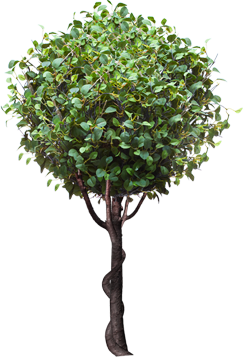 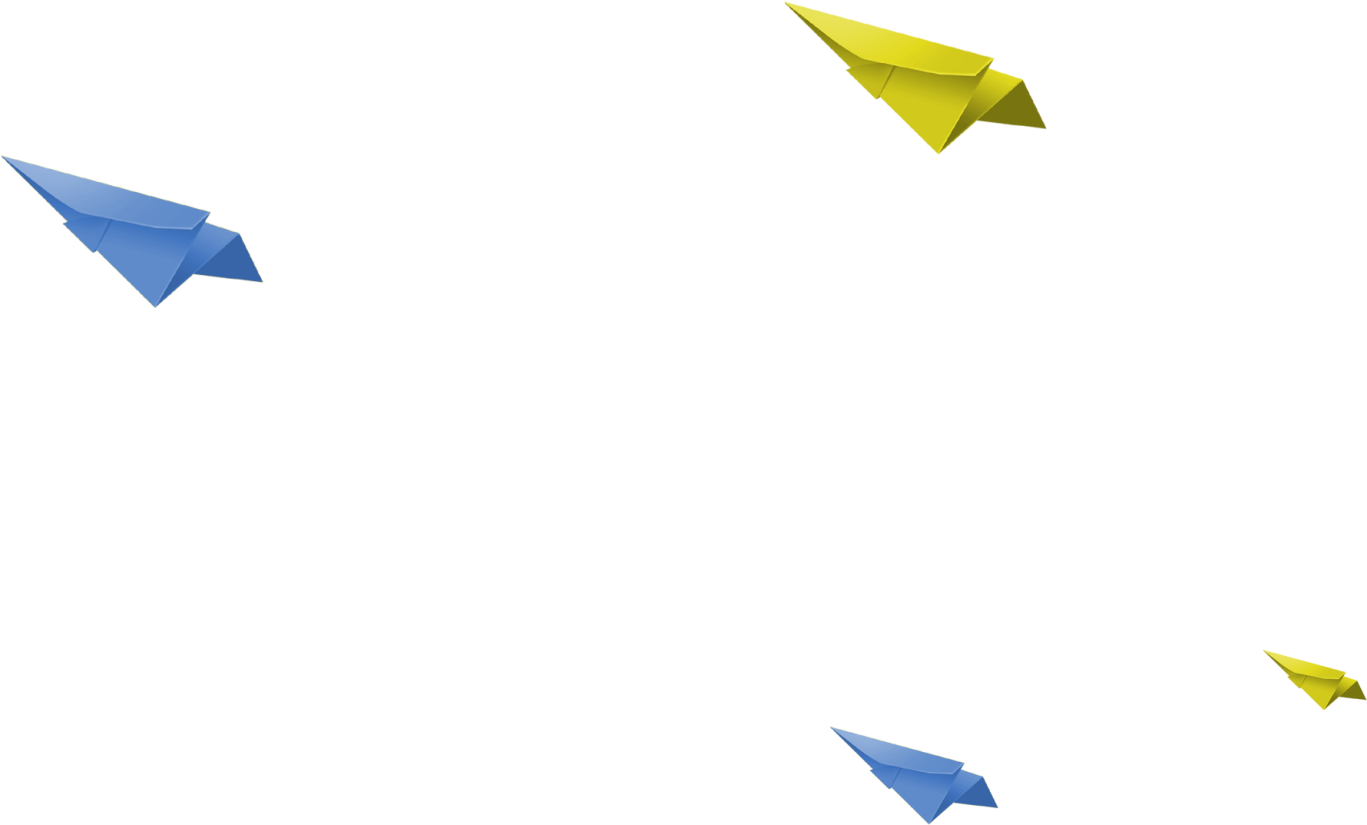 此处输入您的标题
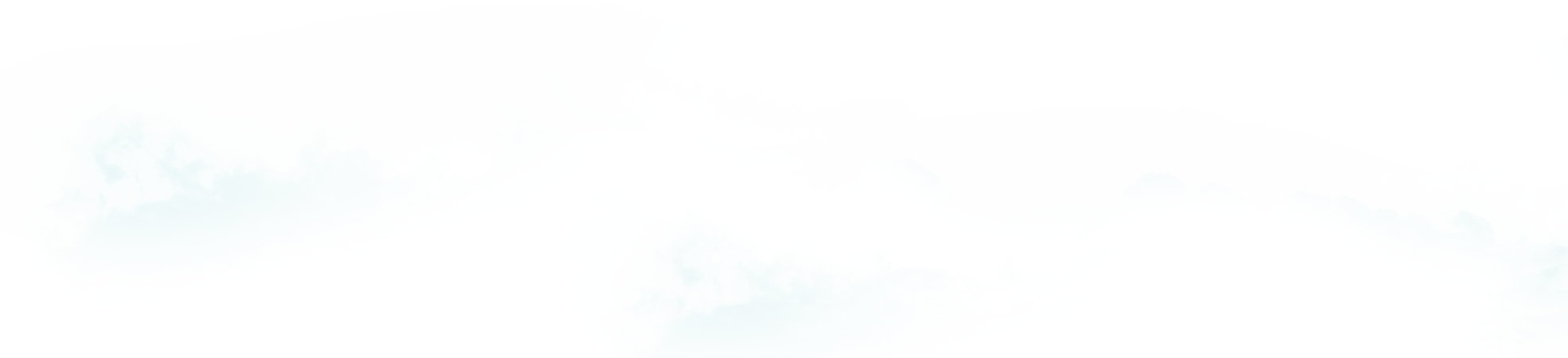 03
请在此处输入您的标题
请替换文字内容，修改文字内容，也可以直接复制你的内容到此。
请替换文字内容，修改文字内容，也可以直接复制你的内容到此。
请替换文字内容，修改文字内容，也可以直接复制你的内容到此。
请替换文字内容，修改文字内容，也可以直接复制你的内容到此。
请替换文字内容，修改文字内容，也可以直接复制你的内容到此。
请替换文字内容，修改文字内容，也可以直接复制你的内容到此。
15
03
请在此处输入您的标题
添加标题
添加标题
添加标题
添加标题
16
03
请在此处输入您的标题
点击添加标题
请替换文字内容，修改文字内容，也可以直接复制你的内容到此。请替换文字内容，修改文字内容，也可以直接复制你的内容到此。请替换文字内容，修改文字内容，也可以直接复制你的内容到此。请替换文字内容，修改文字内容，也可以直接复制你的内容到此。请替换文字内容，修改文字内容，也可以直接复制你的内容到此。
17
03
请在此处输入您的标题
添加标题
添加标题
请替换文字内容，修改文字内容，也可以直接复制你的内容到此。请替换文字内容，修改文字内容，也可以直接复制你的内容到此。
请替换文字内容，修改文字内容，也可以直接复制你的内容到此。请替换文字内容，修改文字内容，也可以直接复制你的内容到此。
点击此处添加标题
请替换文字内容，修改文字内容，也可以直接复制你的内容到此。请替换文字内容，修改文字内容，也可以直接复制你的内容到此。
请替换文字内容，修改文字内容，也可以直接复制你的内容到此。请替换文字内容，修改文字内容，也可以直接复制你的内容到此。
添加标题
添加标题
18
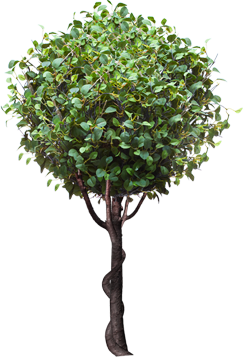 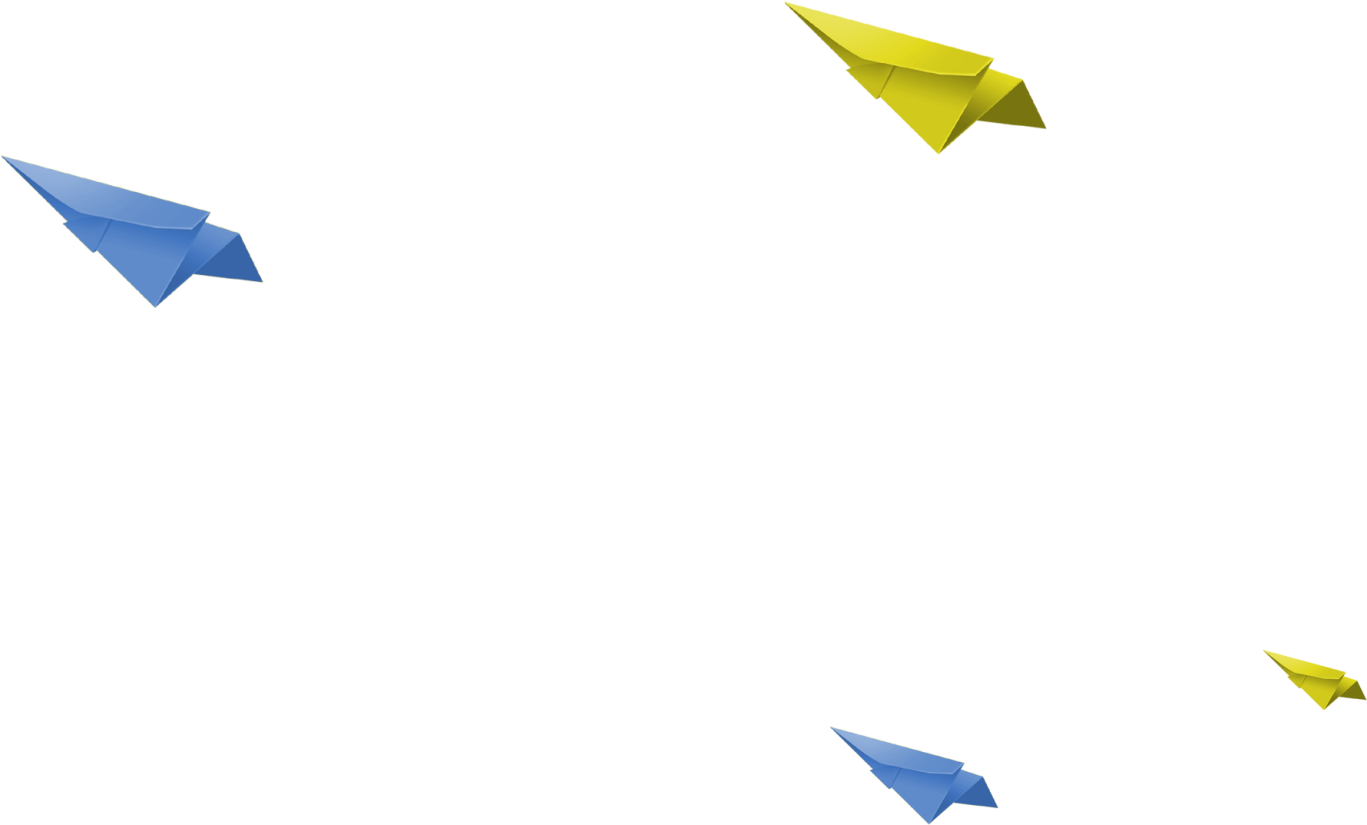 此处输入您的标题
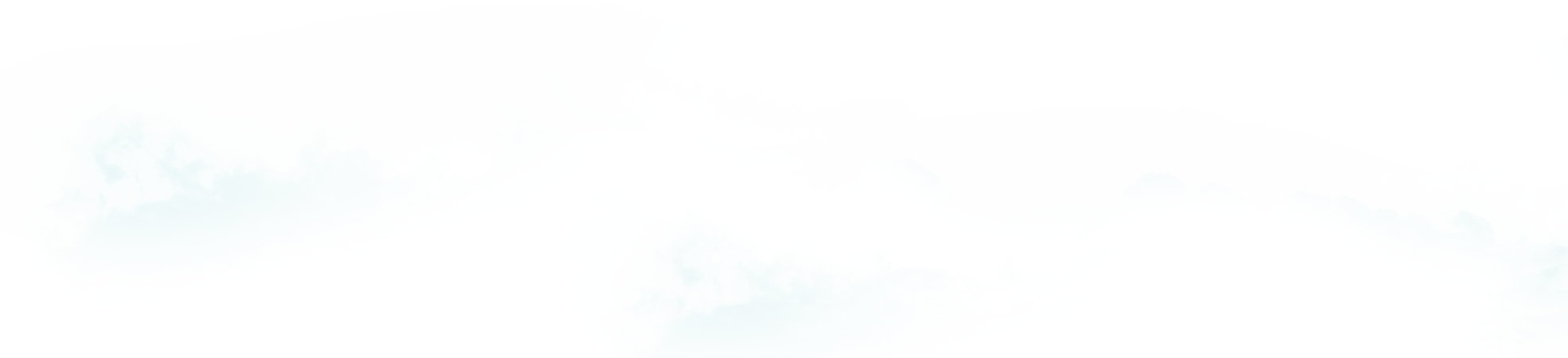 04
请在此处输入您的标题
点击此处添加标题
01
请替换文字内容，修改文字内容，也可以直接复制你的内容到此。
点击此处添加标题
02
请替换文字内容，修改文字内容，也可以直接复制你的内容到此。
点击此处添加标题
03
请替换文字内容，修改文字内容，也可以直接复制你的内容到此。
请替换文字内容，修改文字内容，也可以直接复制你的内容到此。请替换文字内容，修改文字内容，也可以直接复制你的内容到此模板大全。
20
04
请在此处输入您的标题
2014
2016
2
4
1
3
点击添加标题
点击添加标题
请替换文字内容，修改文字内容，也可以直接复制你的内容到此。
请替换文字内容，修改文字内容，也可以直接复制你的内容到此。
点击添加标题
点击添加标题
请替换文字内容，修改文字内容，也可以直接复制你的内容到此。
请替换文字内容，修改文字内容，也可以直接复制你的内容到此。
2015
2017
请替换文字内容，修改文字内容，也可以直接复制你的内容到此。请替换文字内容，修改文字内容，也可以直接复制你的内容到此。请替换文字内容，修改文字内容，也可以直接复制你的内容到此。请替换文字内容，修改文字内容，也可以直接复制你的内容到此。请替换文字内容，修改文字内容，也可以直接复制你的内容到此。
21
04
请在此处输入您的标题
添加标题
添加标题
添加标题
添加标题
5.0
4.0
3.0
2.0
1.0
请替换文字内容，修改文字内容，也可以直接复制你的内容到此。
请替换文字内容，修改文字内容，也可以直接复制你的内容到此。
请替换文字内容，修改文字内容，也可以直接复制你的内容到此。
请替换文字内容，修改文字内容，也可以直接复制你的内容到此。
22
04
请在此处输入您的标题
请替换文字内容，修改文字内容，也可以直接复制你的内容到此。请替换文字内容，修改文字内容，也可以直接复制你的内容
请替换文字内容，修改文字内容，也可以直接复制你的内容到此。请替换文字内容，修改文字内容，也可以直接复制你的内容
请替换文字内容，修改文字内容，也可以直接复制你的内容到此。请替换文字内容，修改文字内容，也可以直接复制你的内容
23
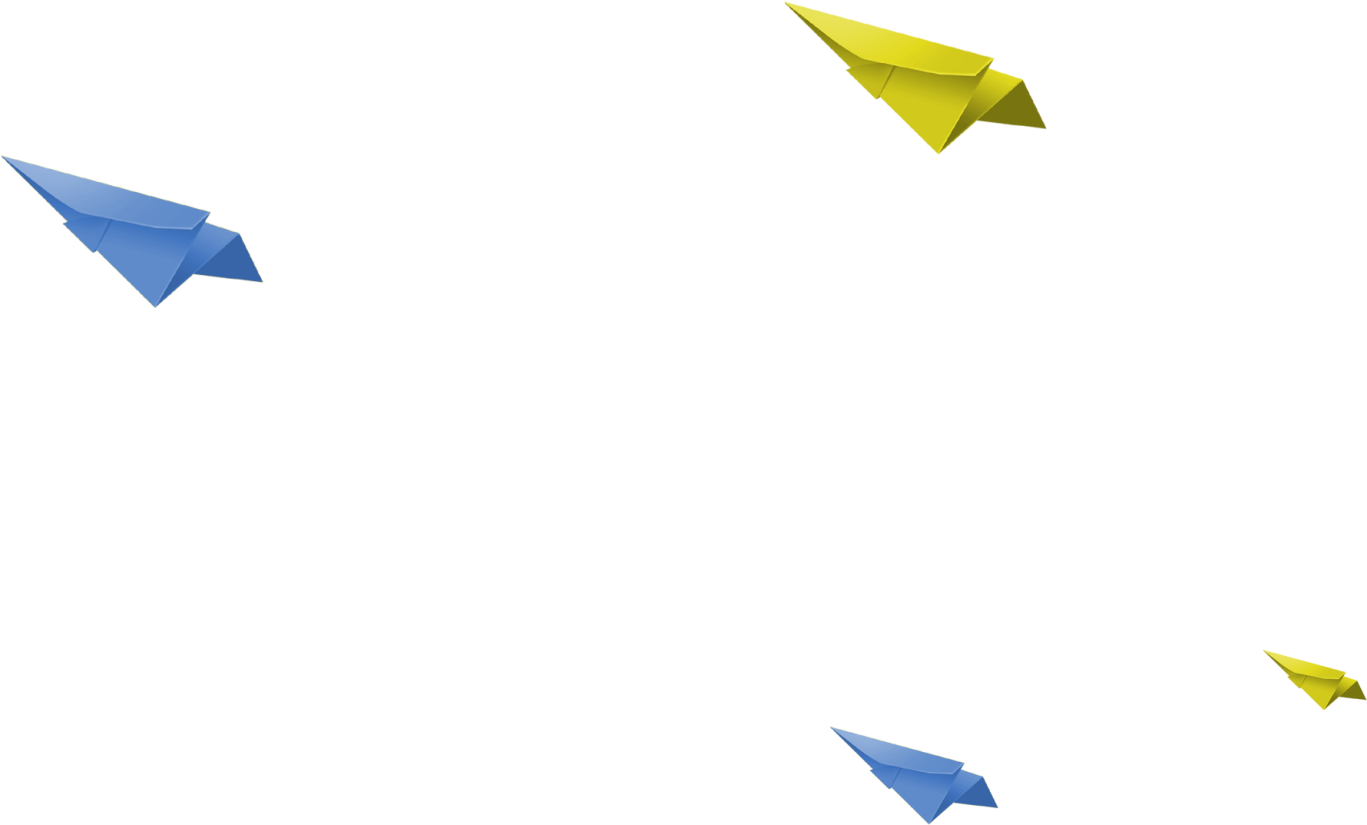 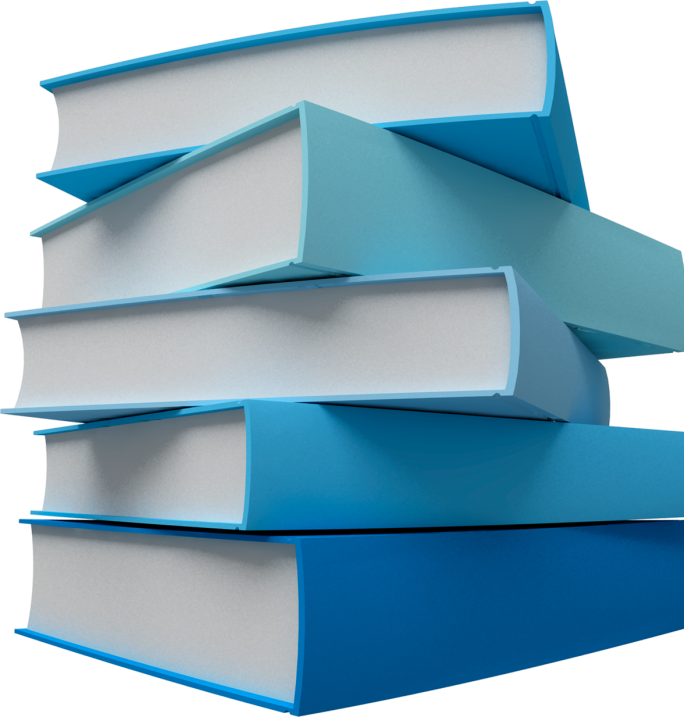 谢谢欣赏
THANK YOU FOR LISTENING
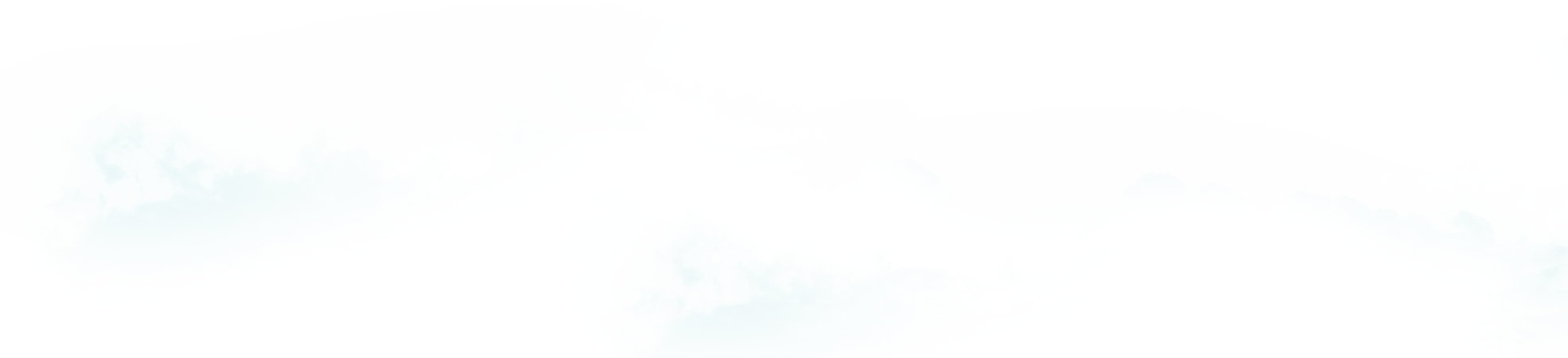